Report from the Committee on Intercollegiate Athletics (CIA)
Mary K Boudreaux, DVM, PhD
Faculty Athletics Representative
March 6, 2012
CIA – Charge, Composition, Subcommittees
Student Athlete Eligibility – Progress Towards Degree requirements
Graduation Success Rate (GSR) – data released in Fall 2011
Academic Progress Rate (APR) – data released in Spring 2011
Accolades – Rhodes Scholars, SEC Academic Honor Roll 
	         H. Boyd McWhorter Academic Awards
	         Brad Davis Community Service Awards
Auburn University Student Athletes Fall 2011 Statistics
CIA new web-link; Seminar series
SEC FAR members
Visit NCAA.org
Charge of the Committee on Intercollegiate Athletics


The Committee on Intercollegiate Athletics shall:
 
recommend to the President the policies for the operation of the Intercollegiate 
Athletics program at Auburn University, 
 
(2) monitor for the President all aspects of the Intercollegiate Athletics Program at 
Auburn University for compliance with University policies, and with NCAA and SEC 
legislation. 
 
(3) assist the President and the Director of Athletics on any aspect of the 
Intercollegiate Athletics Program for which advice or assistance is requested.  

The Committee on Intercollegiate Athletics shall meet once per quarter and 
additionally as called by the President of Auburn University.
Composition of the Committee on Intercollegiate Athletics
	
	Mary K Boudreaux, Pathobiology, Chair
	Larry Teeter, Forestry & Wildlife Sciences
	John Carvalho, Communication and Journalism
	John Saye, Curriculum & Teaching
	Joseph Molnar, Agricultural Economics and Rural Sociology
	Barbara Wilder, Nursing
	James Barbaree, Biological Sciences
	Don Large, Executive Vice-President
	Ainsley Carry, Vice President of Student Affairs
	C. Wayne Alderman, Dean of Enrollment Management
	Kevin Robinson, Executive Director of Internal Auditing
	Seth Humphrey, A & P Chair and Representative
	Nakeisha Janigan, Staff Council Chair and Representative
	Kirby Turnage, SGA President, Student Representative
 
	Ex-Officio Members
	Jay Gogue, President
	Timothy Boosinger and Constance Relihan, Office of the Provost
	Jay Jacobs, Athletics Director
	Rich McGlynn, Senior Associate Athletics Director
Subcommittees of the Committee on Intercollegiate Athletics
	

     Academic Standards Subcommittee—Joseph Molnar, Chair
     Awards Subcommittee—John Carvalho, Chair
     Compliance Subcommittee—Mary K Boudreaux, Chair
     Drug Education/Testing Advisory Group—Randall Clark, Chair
     Equity, Welfare, and Sportsmanship —Barbara Wilder, Chair
     Priority and Seating Subcommittee—John Saye, Chair
     Athletics Department Seminar Series – Barbara Struempler, Chair
Student Athlete Eligibility
The Division I academic-eligibility model provides a set of standards 
that begin when a high school student is considering becoming a 
Division I student-athlete and end when the student-athlete earns a 
degree from a Division I institution.

Before a high school student can be eligible to play Division I sports, 
he or she must meet academic requirements in high school. 

Those standards include:
The successful completion of 16 core courses.
A sliding-scale combination of grades in high school core courses and 
standardized-test scores.
Example, if a student-athlete earns a 3.0 grade-point average in 
core courses, that individual must score at least 620 on the SAT 
or 52 on the ACT.  As the GPA increases, the required test score 
decreases, and vice versa.
From NCAA.org
Core GPA         SAT     Sum ACT            	Core GPA         SAT       Sum ACT
3.550 & above         400           37
3.525 		410 	38
3.500 		420 	39
3.475 		430 	40
3.450 		440 	41
3.425 		450 	41
3.400 		460 	42
3.375 		470 	42
3.350 		480 	43
3.325 		490 	44
3.300 		500 	44
3.275 		510 	45
3.250 		520 	46
3.225 		530 	46
3.200		540 	47
3.175 		550 	47
3.150 		560 	48
3.125 		570 	49
3.100 		580 	49
3.075 		590 	50
3.050 		600 	50
3.025 		610 	51
	3.000 		620 	52
	2.975 		630 	52
	2.950 		640 	53
	2.925 		650 	53
	2.900 		660	54
	2.875 		670 	55
	2.850 		680 	56
	2.825 		690 	56
	2.800 		700 	57
	2.775 		710 	58
	2.750 		720 	59
	2.725 		730 	59
	2.700 		730 	60
	2.675 		740-750  61
	2.650 		760 	62
	2.625 		770 	63
	2.600 		780 	64
	2.575 		790 	65
	2.550 		800 	66
	2.525 		810 	67
	2.500 		820 	68
NCAA Post-Presidential Retreat Updates
Committee on Academic Performance (CAP)
Chair:  Walter Harrison, President, University of Hartford
Vice Chair:  Roderick McDavis, President, Ohio University
Recent proposed changes – Effective Date August 1, 2015
Initial eligibility minimum of 2.3 GPA  (from 2.0)
Increased sliding scale – require higher GPA (approx. 0.5 units) 
	for a given test score.
Require prospects to complete 10 of the total 16 required core 
	courses before the start of their senior year.  
	7 of the 10 must be in English, math, and science.
Student Athlete Eligibility – continued
40-60-80 Rule.   Once in college, student-athletes must make steady 
progress toward degrees.    Student-athletes must complete 
coursework required for a degree in the following time frame:

40 percent by the end of their second year, 

60 percent by the end of their third year, 

80 percent by the end of their fourth year. 

Student-athletes are allowed five years to graduate while receiving 
athletically related financial aid.   

All student-athletes must earn a minimum of six hours each term to be 
eligible the next semester.
From NCAA.org
Graduation Success Rate (GSR)
The NCAA developed the Division I Graduation Success Rate in response to 
college and university presidents who wanted graduation data that more accurately 
reflect the mobility among all college students today. 

The rate measures graduation rates at Division I institutions and includes 
student-athletes transferring into the institutions.   

It differs from the rate mandated by the federal government, which does not 
count incoming transfer student-athletes and counts student-athletes who 
transfer out as not having graduated, regardless of whether they actually did. 

The Graduation Success Rate also allows institutions to exclude from the computation 
student-athletes who leave their institutions before graduation, so long as they would 
have been academically eligible to compete had they remained.
From NCAA.org
Federal Graduation Rate (FGR) vs. Graduation Success Rate (GSR)

•FGR assesses only first-time full-time freshmen in a given cohort and only counts 
them as academic successes if they graduate from their institution of initial 
enrollment within a six-year period. It makes no accommodation for transfers into 
or out of an institution. 

The rate is very limited because it ignores the large number of transfer students in
higher education, but it is still the only rate that allows a direct comparison between 
student-athletes and the general student body.

•GSR begins with the federal cohort, and adds transfer students, mid-year enrollees,
 and non-scholarship students (in specified cases) to the sample.  Student-athletes 
who leave an institution while in good academic standing before exhausting athletics
eligibility are removed from the cohort of their initial institution. 

This rate provides a more complete and accurate look at actual student-athlete 
success by taking into account the full variety of participants in Division I athletics 
and tracking their academic outcomes.
From NCAA.org
Comparison of Graduation-Success Rates and Federal 
Graduation-Rate Cohorts (2001-2004 Entering Classes)

					Federal Rate	GSR	
Enrolled (Under Federal Definition)		76,536		76,536	
Enrolled as Frosh in January			          0	                    2,190	
Two-Year College Transfers			          0	                    9,278	
Four-Year College Transfers			          0	                    7,927	
Non-Scholarship Athletes
(Only at Schools Not Offering Aid)		          0	                    8,882	
Total Enrolled				76,536	               104,813 (+36.9%)	
Allowable Exclusions 
(Death, Military, Church Mission, etc.)		      261	                       357	
Left Eligible				          0	                 19,339	
Total Denominator	               			76,275	                 85,117 (+11.6%)
Both the GSR and FR evaluate  a six-year graduation rate (% of students graduating 
by end of their sixth year – or before the 7th Fall)
From NCAA.org
1998 – 1999 
2001 – 2002
1996 – 1997
1999 – 2000
1995 – 1996
1998 – 1999
Men’s Tennis = 100%
Football = 63%
Soccer = 91%
Men’s Track = 86%
M & W Swimming = 81/88%
Softball = 87%
Women’s Golf = 100%
Gymnastics = 91%
Women’s Basketball = 83%
2011 Average GSR Rate of Last 4 CohortsSEC and Division I Student-Athletes
Graduation Success Rate by Sport   2001 – 2004 cohorts  (n = 319)
Men’s Sports           GSR          FR                     Women’s Sports                   GSR        FR
    Baseball                      67           25                      Basketball                               83         42
    Basketball                   29           11                      C/C Track                                73          67
    CC/Track                     86           79                      Equestrian                              80          75
    Football                      63           50                      Golf                                         100       100
    Golf                  	     50           67                      Gymnastics                              91         64
    Swimming                  81           76                      Soccer                                      91         82
    Tennis                       100           50                     Softball                                     87         69
                                                                                  Swimming                               88          75
                                                                                  Tennis                                      83          67
                                                                                  Volleyball                                77          47
Graduation Rates  All Students (%)  2001 – 2004/5 cohorts  (FED Rate)                          
Division I      (n = 2,809,504)         Auburn      (n = 15,157)                AU Student Athletes (n = 307)
Men              60		      Men               62			 Men             53
Women        65                                Women         68                                      Women       68
Combined    62                                Combined     65                                     Combined   60
Student Athletes Graduation Rates  (GSR %)  2001 – 2004/5 cohorts

Division I    (n = 85,117)		Auburn    (n = 319)
Men	    	73			Men	  	69
Women       	88                          	Women      	85
Combined   	80			Combined  	76
Academic Progress Rate (APR)
While eligibility requirements make the individual student-athlete 
accountable, the Academic Progress Rate (APR) creates a level of 
institutional responsibility. 

The Academic Progress Rate is a Division I metric developed to track
the academic achievement of teams each academic term.

Each student-athlete receiving athletically related financial aid earns
one retention point for staying in school and one eligibility point for 
being academically eligible. 

A team’s total points are divided by points possible and then 
multiplied by one thousand to equal the team’s APR.
From NCAA.org
Academic Progress Rate Calculation Example

A Division I Football Bowl Subdivision team awards the full complement of 85 
grants-in-aid.   If 80 student-athletes remain in school and academically eligible, 
3 remain in school but are academically ineligible and 2 drop out academically 
ineligible, the team earns 163 of 170 possible points for that term. 

Divide 163 by 170 and multiply by 1,000 - team’s APR  that term is 959.

The NCAA calculates the rate as a rolling, four-year figure that takes into account all 
the points student-athletes could earn for remaining in school and academically 
eligible during that period. Teams that do not earn an APR above specific benchmarks
face penalties ranging from scholarship reductions to more severe sanctions.

Teams that score below 925 and have a student-athlete who both failed academically
and left school (0 for 2) can lose scholarships (up to 10 percent of their scholarships
each year) under the immediate (contemporaneous) penalty structure.
From NCAA.org
Teams with Academic Progress Rates below 900 face additional 
sanctions, increasing in severity for each consecutive year the team 
fails to meet the standard.     

Year 1: a public warning letter for poor performance

Year 2: restrictions on scholarships and practice time

Year 3: loss of postseason competition for the team 
(such as a bowl game or the men’s basketball tournament)

Year 4: restricted membership status for an institution. 
The school’s entire athletics program is penalized and will not be 
considered a part of Division I

THE MINIMUM APR HAS RECENTLY CHANGED FROM 900 TO 930
From NCAA.org
NCAA Post-Presidential Retreat Updates     Committee on Academic Performance (CAP)
Proposed Penalty Structure for APR of less than 930
Level 1 – Practice penalties  (4 hours/day/week of practice in season resulting in 16 
hours per week rather than 20 and 5 days per week rather than 6, to be replaced 
with academic activities.

Level 2 – Adds out of season practice restrictions (4 hours per week), cancellation of 
nontraditional season or spring football and for sports without a nontraditional 
season, a 10% reduction in contests and length of season.

Level 3 – Menu of options including financial penalties, restricted NCAA membership, 
coaching suspensions for a designated number of contests and/or recruiting, 
restricted access to practice for incoming student-athletes that fall below 
predetermined academic standards and multi-year postseason competition bans.  
Teams will be subject to Level 3 penalties until APR improves.
Minimum APR changed from 925 to 930 for Division I postseason competition
Postseason 	Multiyear APR for              	                Two most recent years average
Competition 	for Postseason Eligibility		APR for Postseason Eligibility
Year						                        

2011 – 2012	Current Penalty Structure applies	                       NA

2012 – 2013	Four year APR of 900     OR	                  Two most recent years average
                                                                                                                       at or above 930

2013 – 2014	Four year APR of 900     OR		Two most recent years average
						               at or above 930

2014 – 2015	Four year APR of 930     OR		Two most recent years average
						               at or above 940

2015 – 2016 	Four year APR of 930		                          NA
and beyond
From NCAA.org
Accolades
Rhodes Scholars
In 2009 Jordan Anderson, the men’s swimming and diving captain, was awarded a 
Rhodes Scholarship. 

In 2010 Erica Meissner, the women’s swimming and diving team captain, and 
gymnast Krissy Voss were Rhodes Scholar finalists.

In 2011 Dan Mazzaferro, the men’s swimming and diving captain, was a Rhodes 
Scholar finalist.

Auburn is the only SEC institution to have 4 student-athletes as finalists in the 
last 5 years.
From NCAA.org
Criteria for SEC Academic Honor Roll
A student-athlete must have a grade point average of 3.00 or above for 
either the preceding academic year (two semesters or three quarters) or have a 
cumulative grade point average of 3.00 or above at the nominating institution. 

(2) If a student-athlete attends summer school, his/her grade point average during 
the summer academic term must be included in the calculation used to determine 
eligibility for the Academic Honor Roll. 

(3) Student-athletes eligible for the Honor Roll include those receiving an athletics 
scholarship, recipients of an athletics award (i.e., letter winner), and non-scholarship
 student-athletes who have been on a varsity team for two seasons. 

(4) Prior to being nominated, a student-athlete must have successfully completed 
24 semester or 36 quarter hours of non-remedial academic credit toward a 
baccalaureate degree at the nominating institution. 

(5) The student-athlete must have been a member of a varsity team for the sport’s 
entire NCAA Championship segment.
2011 SPRING SEC ACADEMIC HONOR ROLL
Based on grades from the 2010 Summer and Fall terms and 2011 Spring term.
Brooks Beisner		Baseball		History
Zach Blatt		Baseball		Physical Ed/ Teach Ed
Caleb Bowen 		Baseball		Health Promotion
Justin Hargett		Baseball		Exercise Science
Jon Luke Jacobs		Baseball		Finance
Cory Luckie		Baseball		Biomedical Sciences/Pre-Med
Chris O’Neil		Baseball		Accountancy
Kevin Patterson		Baseball		Economics
Patrick Savage		Baseball		Pre-Building Science
Mitchell Self		Baseball		Pre-Building Science
Derek Varnadore		Baseball		Pre-Building Science
Anna Becker		Equestrian	Marketing
Coryn Bergenty		Equestrian	Psychology
Mallory Campbell		Equestrian	Animal Science/Pre-Vet
Rachel Cooper		Equestrian	History
Casey Fowler		Equestrian	Finance
Jillian Fuller		Equestrian	Health Promotion
Kelsey George		Equestrian	Fish & Allied Aquacultures
Dorothy Grubb		Equestrian	English
Kristin Hansen		Equestrian	Psychology
Lydia Hinshaw		Equestrian	Elementary Education
2011 Spring SEC ACADEMIC HONOR ROLL - continued
Jessica Jones		Equestrian	Lab Technology
Bailey Kleis		Equestrian	Animal Science/Pre-Vet
Mallory Kolpin		Equestrian	Human Development & Family Studies
Alexandra Loprete		Equestrian	English
Margaret McAlary		Equestrian	Communication
Paige Monfroe		Equestrian	Biomedical Sciences/Pre-Med
Christine Orrison		Equestrian	Chemistry – Biochemistry
Lindsay Portela		Equestrian	Communication
Jessica Remy		Equestrian	Exercise Science
Leslie Roper		Equestrian	Finance
Anna Schierholz		Equestrian	Journalism
Rosson Anderson		M. Golf		Business Administration
Blayne Barber		M. Golf		Finance
Dominic Bozzelli		M. Golf		Public Administration
Cory Gilmer		M. Golf		Business Administration
Michael Hebert		M. Golf		Public Administration
Kyle Kopsick		M. Golf		History
Mark McCurdy		M. Golf		Radio, TV, & Film (Mass Communication)
John Stembridge		M. Golf		Mechanical Engineering
William David Zickler	M. Golf		Finance
Madison Overbey		W. Golf		Marketing
Patricia Sanz		W. Golf		Biomedical Science/Pre-Med
2011 Spring SEC ACADEMIC HONOR ROLL - continued
Katie Colton		Softball		Marketing
Elizabeth Eisterhold		Softball		Marketing
Amber Harrison		Softball		Industrial & Systems Engineering
Elaine Loree		Softball		Accountancy
Holly Ragsdale		Softball		Accountancy
Baylee Stephens		Softball		Pre-Nursing 
Liana Wuchte		Softball		Pre-Biosystems Engineering
Tim Puetz		M. Tennis		Economics
Alex Stamchev		M. Tennis		Economics
Davis Taylor		M. Tennis		Economics
Michael Wardell		M. Tennis		Undeclared Science & Math/Pre-Med
Fani Chifchieva		W. Tennis		School Counseling
Dunja Djuranovic		W. Tennis		Horticulture Landscape
Jil Hastenrath		W. Tennis		Management Info Systems
Myrthe Molenveld		W. Tennis		International Business
Paulina Schippers		W. Tennis		Pre-Chemical Engineering
Caroline Thornton 		W. Tennis		Psychology
Gerard Brown		M. Track		Marketing
Zachary Clayton		M. Track		Agricultural Business & Econ
John Cowden		M. Track		Health Promotion
Neil Danville		M. Track		Entrepreneurship & Family Business
Milan Dekich		M. Track		Communication
2011 Spring SEC ACADEMIC HONOR ROLL - continued
Mark Fleming		M. Track		Electrical Engineering
Stephen Fly		M. Track		Supply Chain Management
Johnathon Haynes		M. Track		Industrial Design
Tyler Kennedy		M. Track		Chemical Engineering
Elkanah Kiber		M. Track		Economics
Felix Kiboiywo		M. Track		Medical Economics
Joseph Peake		M. Track		Applied Math-Actuarial Science
Marcus Rowland		M. Track		Public Administration
Stephen Saenz		M. Track		Health Promotion
Jeffery Sanders		M. Track		Interior Architecture
Jean-Pierre Weerts 		M. Track		Exercise Science
Eric Werskey		M. Track		Health Promotion
Erika Akins		W. Track		Electrical Engineering
Miriam Arusei		W. Track		Nursing
Stephanie Barnes		W. Track		Health Promotion
Holly Knight		W. Track		Human Development & Family Studies
Brittany Mattrella		W. Track		Zoology/Pre-Vet
Victoria Nwadiogbu	W. Track		Lab Technology
Latoya Parkinson		W. Track		Mathematics
Maya Pressley		W. Track		Communication
Laurel Pritchard 		W. Track		Nutrition-Dietetics
Kai Selvon		W. Track		Pre-Industrial Design
Alexandra Spear		W. Track		Physical Ed/Teach Ed
2011 FALL SEC ACADEMIC HONOR ROLL
Based on grades from the 2011 Spring, Summer and Fall terms.
Joel Bonomolo 		Football 		Interdisciplinary Studies
Chandler Brooks		Football 		Wildlife
Steven Clark		Football 		Exercise Science
Jared Cooper		Football 		General Social Science Education
Adam Dyas		Football 		Sciences and Math/Pre-Med
Tunde Fariyike		Football 		Sciences and Math/Pre-Med
Trenton Fisher		Football 		Communication
Joshua Harris		Football 		Political Science
Wo-Otinnah Iyegha		Football 		Electrical Engineering
Anthony Morgan		Football 		Interdisciplinary Studies
Dustin Norris		Football 		Building Science
Ryan Preston		Football		Industrial and Systems Engineering
Ashton Richardson 		Football 		Animal Sciences/Pre-Vet
John Sullen		Football 		History
Barrett Trotter 		Football		Public Administration
Taylor Williams		Football 		Political Science
Tori Ball			Soccer 		Human Development and Family Studies
Maddie Barnes		Soccer 		Chemistry/Pre-Med
Ana Cate 			Soccer 		Exercise Science
Mary Coffed 		Soccer 		Marketing
Katy Frierson 		Soccer 		Political Science
Aimee Golightly		Soccer		Biomedical Sciences/Pre-Pharm
2011 FALL SEC ACADEMIC HONOR ROLL - continued
Heather Havron		Soccer 		Marketing
Chandler Hillen		Soccer		Pre-Special Education Early Childhood
Amy Howard 		Soccer 		Elementary Education
Rebecca Howell 		Soccer		Marketing
Julie King 		Soccer 		Interdisciplinary Studies
Mary Nicholson 		Soccer 		Nursing 
Addison Ragsdale 		Soccer 		Graphic Design
Jessica Rightmer 		Soccer 		Communication Disorders
Kimberly Spence		Soccer		Undeclared Sciences & Math
Caitlin Torie 		Soccer 		Exercise Science
Samantha Towne 		Soccer 		Human Development & Family Studies
Lydia Townsend  		Soccer 		Radio, TV and Film (Mass Communication)
Jessica Wolfe  		Soccer 		Building Science
Sarah Bullock		Volleyball		Marketing
Katherine Culwell 		Volleyball 	Finance
Kelly Fidero 		Volleyball 	Health Promotion
MacKenzy Harper 		Volleyball 	Accountancy
Camila Jersonsky		Volleyball		Pre-Polymer and Fiber Engineering
Brittney Rhude 		Volleyball 	Management
Kathia Rud		Volleyball		Pre-Business
Christina Solverson 		Volleyball 	Polymer & Fiber Engineering, Polymer Option
Chelsea Wintzinger		Volleyball 	Undeclared Sciences & Math/Pre-Pharm
Sarah Wroblicky		Volleyball		Pre-Elementary Education
SEC H. Boyd McWhorter Postgraduate Scholarship
Recognizes student-athletes, one male and one female, for outstanding and 
meritorious academic and athletic achievements during their entire college career.
Two from each SEC school, $7500 each

Minimum cumulative undergraduate GPA of 3.2

Demonstrated qualities of leadership that bring credit to the student-athlete, the 
Institution, intercollegiate athletics and the goals and objectives of higher education.

The 24 SEC student-athletes then compete for SEC Scholar Athlete of the Year 
determined by the SEC FARs at their March meeting.   2 students chosen - $15,000
2012 AU recipients (will compete with other SEC winners for Scholar Athlete of the Year)
Katy Frierson, Soccer
Cory Luckie, Baseball
Female and Male 2010-2011  H. Boyd McWhorter SEC Scholar Athletes of the Year
Erica Meissner, Swimming and Diving              FIRST TIME BOTH MALE AND FEMALE 
Dan Mazzaferro, Swimming and Diving           AWARD WINNERS CAME FROM THE 
						SAME UNIVERSITY
Brad Davis SEC Community Service Postgraduate Scholarship
Recognizes outstanding and meritorious community service achievements by one 
male and one female student-athlete during their entire college career.
Two from each SEC school, $5000 each

Minimum cumulative undergraduate GPA of 2.75

Demonstrated a commitment to serving others in the university or other communities
through participation in various service projects and activities, demonstrated qualities 
of leadership bringing credit to the student-athlete, their institution, intercollegiate 
athletics, and the goals and objectives of higher education.

The 24 SEC student-athletes then compete for Service Leader of the Year determined
by the SEC FARs at their March meeting.       2 students chosen - $10,000 each
2012 AU recipients (will compete with other SEC winners for Service Leader of the Year)
Laura Lane, Gymnastics
John Stembridge, Golf
Auburn University Student Athletes    Fall Semester 2011
Average Team GPA for Semester				2.98
Average Team Cumulative GPA				3.04
Average Individual Student Athlete GPA for Semester	2.87
Average Individual Student Athlete Cumulative GPA		2.93
Total Student Athletes with 3.00+ 			          263 (52.08%)
Top Team GPA for the Semester	Men’s Cross Country 	3.46
Top Team Cumulative GPA		Men’s Cross Country 	3.49
Team with most 3.00+ GPAs		Equestrian 		 32
Team with Highest % 3.00+ GPAs	Men’s Golf 		93.33%
Athletics Department Seminar Series – Subcommittee of the CIA
Purpose: 
Develop a series of topics aimed at educating Auburn University faculty and staff
 about Athletics Department policies and activities.
Assist Athletics Department personnel with the development of presentations.
Plan/advertise the location and times for presentations.
Arrange for recording of seminars for future availability on-line.
Develop an evaluation document for seminar attendees.
http://www.auburntigers.com/cia/
SEC Faculty Athletics Representatives
Provosts		  	  1  	Vanderbilt
Associate Deans        	  2  	Alabama, University of Mississippi
Department Heads/Chairs   4  	Arkansas, Florida, Mississippi State, Tennessee
Professors	  	   5  	Auburn, Georgia, LSU, Kentucky, S. Carolina
Engineering			1
Kinesiology			1
Sports Management		1
Law				3
English				1
Ag Economics			1
Accounting			1
Educational Leadership		1
Psychology			1
Veterinary Medicine		1
Kevin Whitaker, University of Alabama,  Associate Dean for Academic Programs, Associate Professor of 
Aerospace Engineering and Mechanics 
 
Sharon Hunt, University of Arkansas, Department Head, Department of Health Science, Kinesiology, 
Recreation and Dance  
 
Michael Sagas , University of Florida, Professor and Chair, Department of Tourism, Recreation, and Sport
Management
 
David Shipley, University of Georgia, Former Law School Dean, Professor of Law
 
Joseph Fink, University of Kentucky, Professor of Pharmacy Law and Policy (has Pharmacy  degree and 
Doctor of Law degree)
 
Bill Demastes, Louisiana State University,  Alumni Professor of English
 
Ron Rychlak, University of Mississippi, Associate Dean for Academic Affairs and Professor of Law
 
Steve Turner, Mississippi State, Department Head and Professor, Department of Agricultural Economics
 
Zach Kelehear, University of South Carolina, Professor of Educational Leadership and Policies
 
Dan Murphy, University of Tennessee, Professor and Department Head, Accounting and Information 
   Management
 
Richard McCarty, Vanderbilt, Provost and Vice Chancellor for Academic Affairs and Professor of Psychology
New SEC FARs – Join SEC in July 2012
Tom Adair, Texas A&M, Professor, Department of Physics and Astronomy
Lori Franz	, University of Missouri, Professor, Management, Trulaske College of Business
During their time at Auburn, our student-athletes not only become well-educated, they also develop excellent time management skills and a sense of community that is  unique to Auburn University.  

Their success relies on the cooperation of faculty, counselors, coaches, sport administrators, and the students themselves.

Student athletes cannot succeed without being both academically
and athletically prepared.

Thanks to the faculty and staff who have helped and continue to help inspire our students to be the best that they can be, in the classroom and on the playing field (court, track, pool, horse).
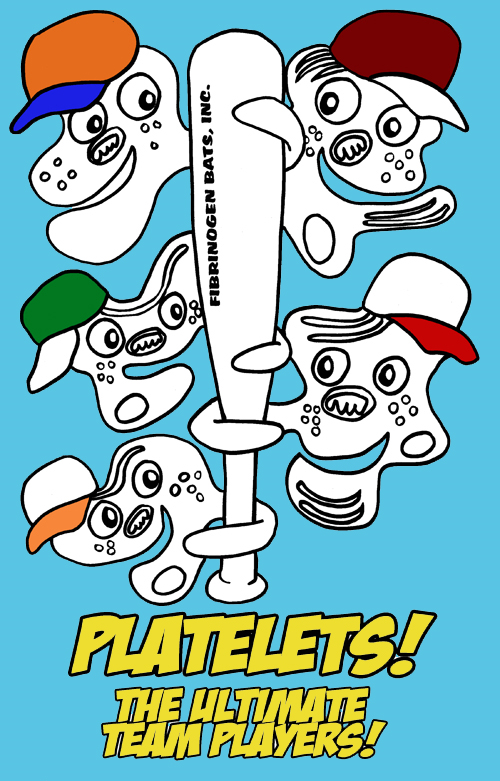